Подпрограмма   «Лицей - социокультурный центр» Программы развития  КГОАУ НПО «Профессиональный лицей № 45» на 2009 – 2014 г.г.
Цель  - создание в КГОАУ НПО «Профессиональный лицей № 45» единого воспитательного пространства, главной ценностью которого является личность каждого учащегося.
Основные задачи: 
1) повышение чувства гражданской ответственности и активности учащихся; 
2) выявление новых подходов к решению образовательных и социальных проблем и их реализация через социальные проекты и акции; 
3) духовно-нравственное развитие личности учащегося;
4) сохранение и укрепление здоровья учащихся.
Сроки реализации программы – 2012- 2014 гг. 


Автор: М.Ю. Теплякова, заведующий учебной частью 
Уссурийск 2012
Новизна данного опыта определяется следующим:
-Привлечение управленческих структур разных уровней, что повысит их заинтересованность и утверждает партнерские взаимоотношения. 
-Модель обеспечит высокий уровень самоопределения, социальной и профессиональной ориентации и адаптации учащихся. 
 -Модель определит новые более эффективные формы взаимодействия с социальными партнерами, использования педагогических ресурсов социального окружения

Лицей – социокультурный центр– это:

• гражданская школа, где образование осуществляется на основе общих ценностных ориентаций родителей, учителей, учащихся;
• центр развития, адаптации и социализации учащихся через деятельностные подходы к воспитанию и обучению учащихся;
• центр развития социальной и культурной жизни обучающихся.
Создание единого воспитательно-образовательного пространства лицея зависит не только от состояния дел внутри лицея, но и в немалой степени от благоприятной социально-культурной среды в семьях учащихся и в целом в микрорайоне, где находится лицей.
Социокультурный кластер
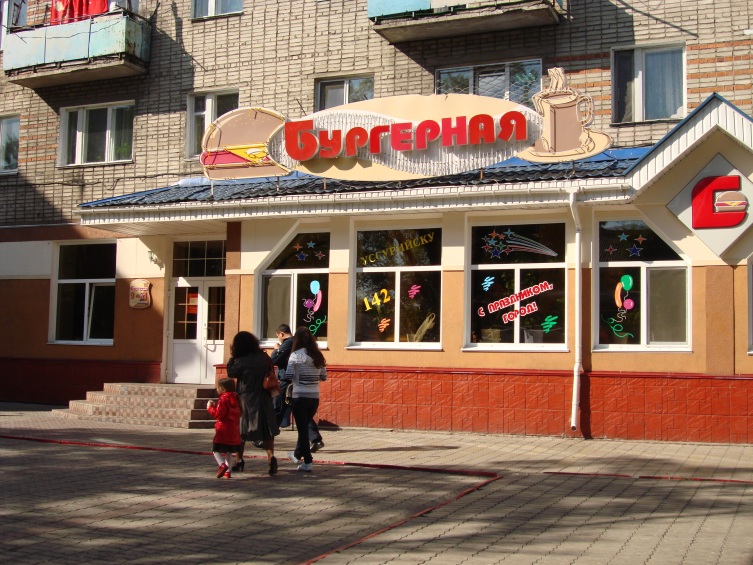 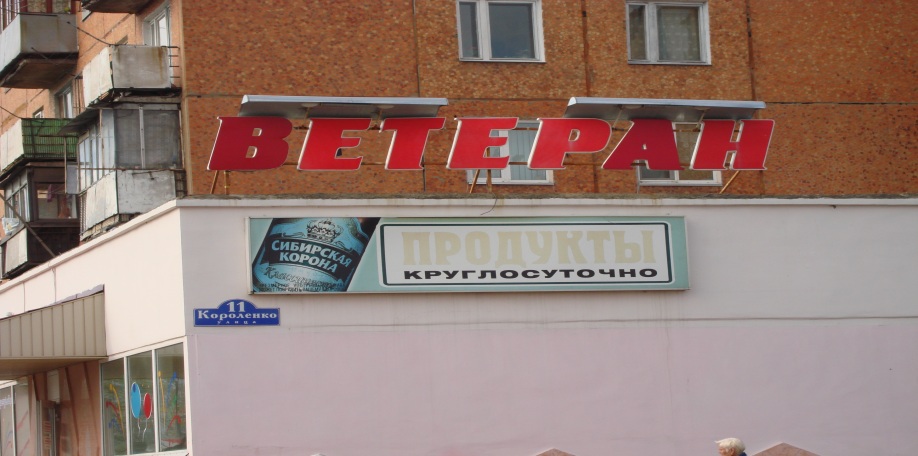 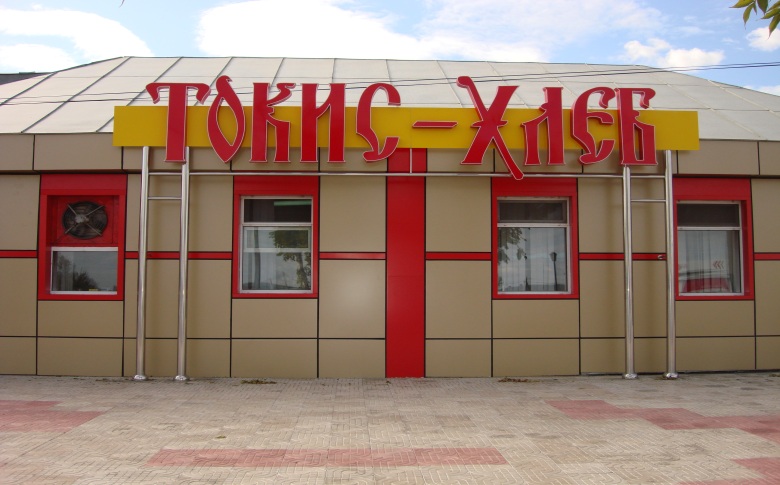 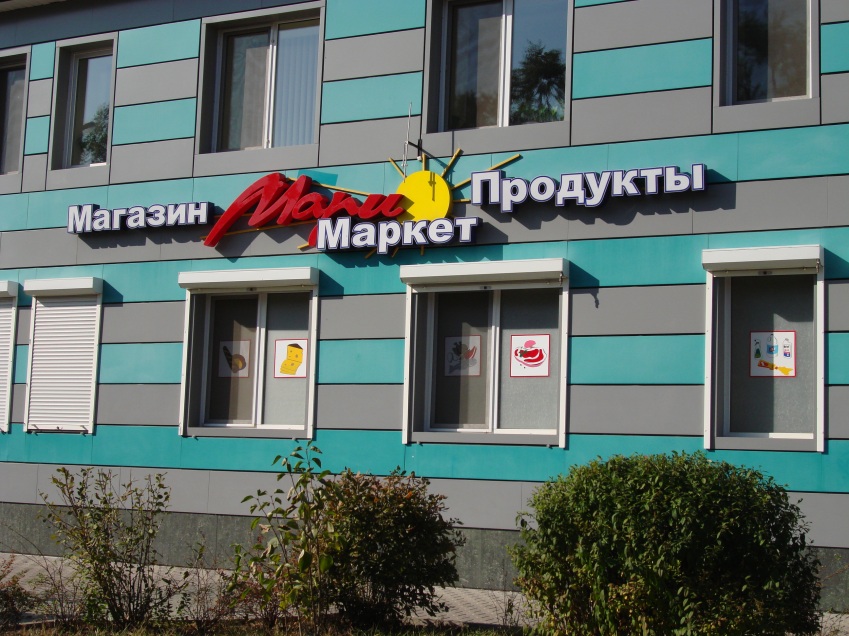 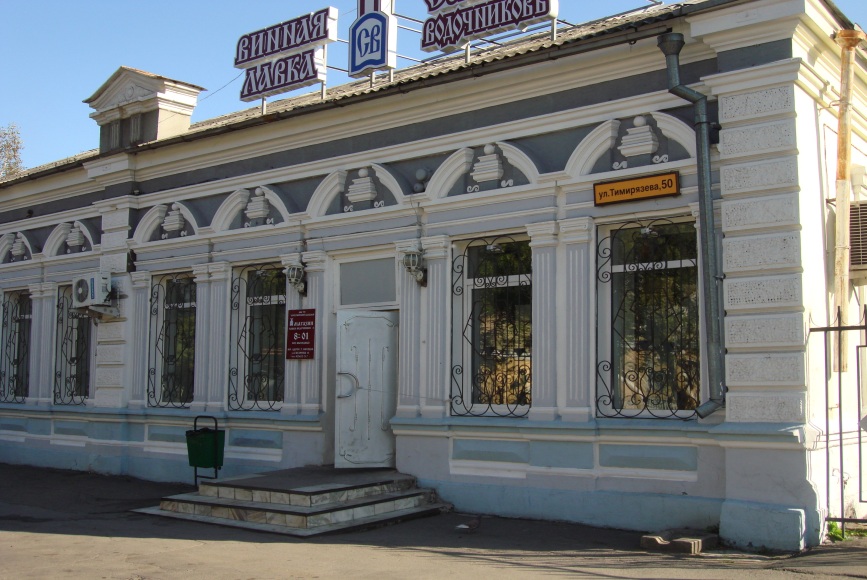 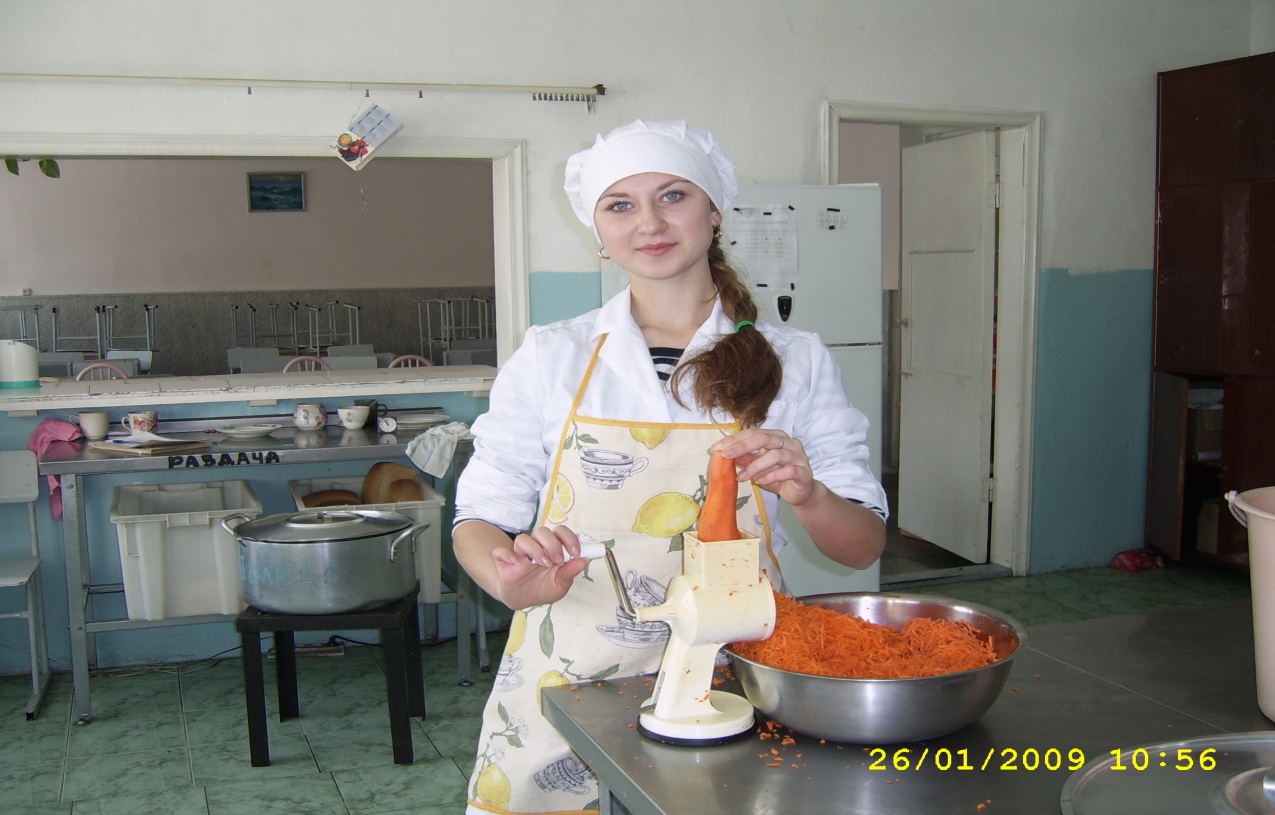 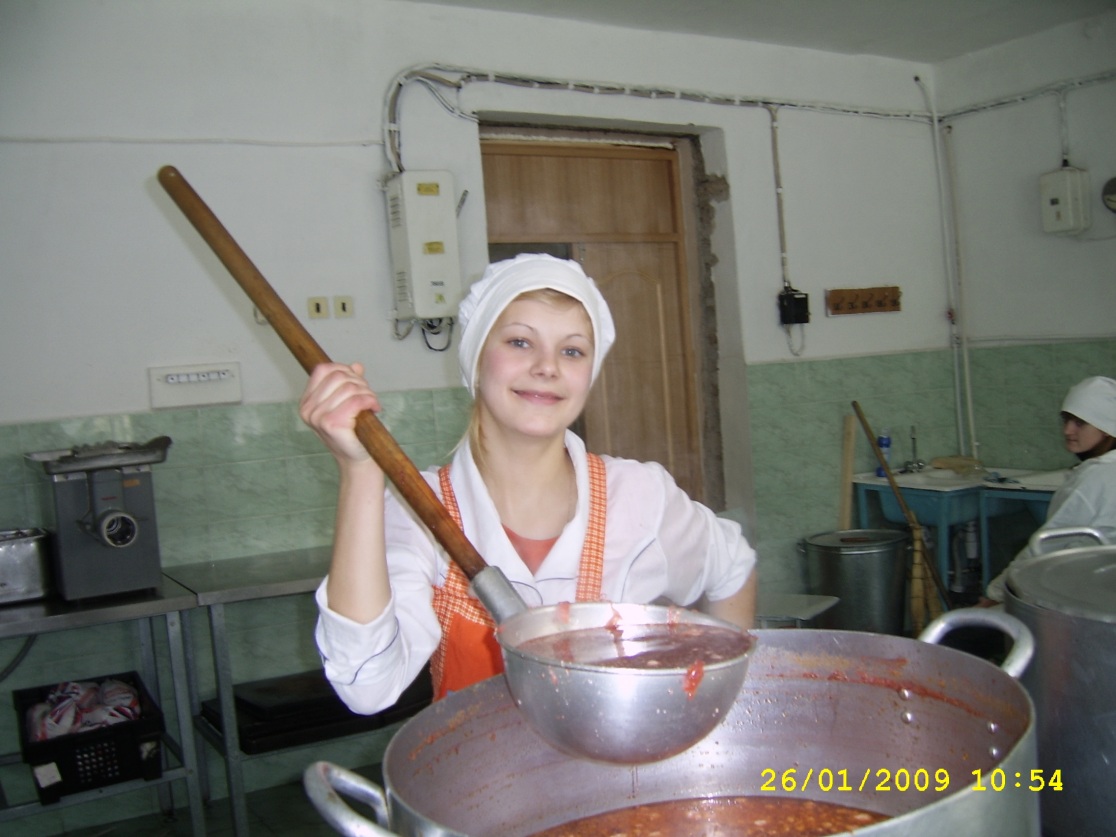 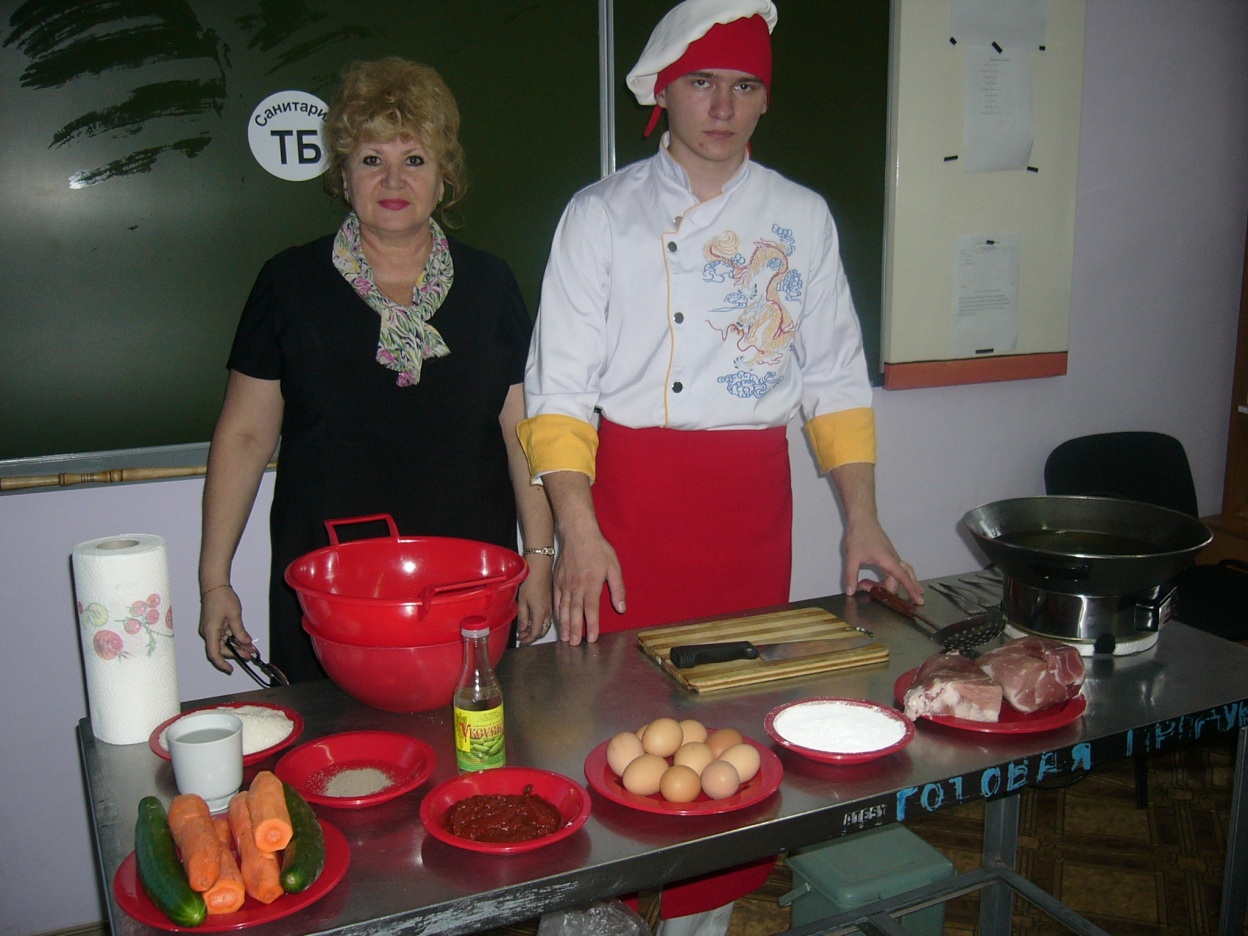 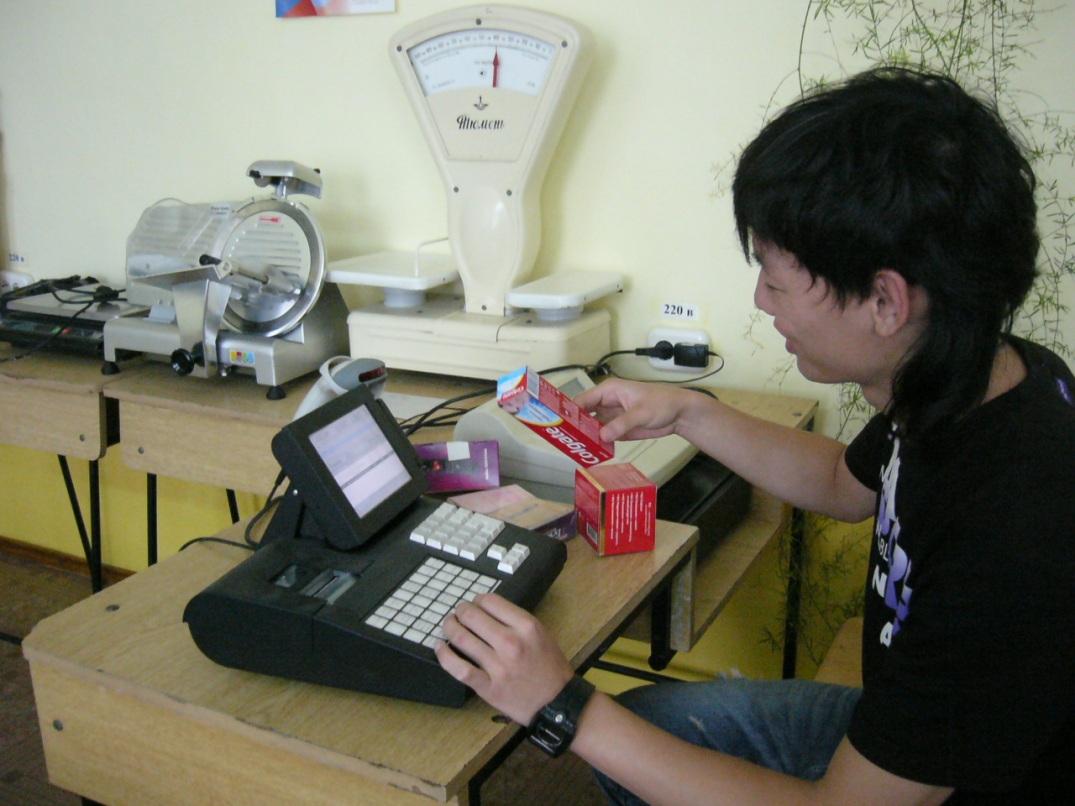 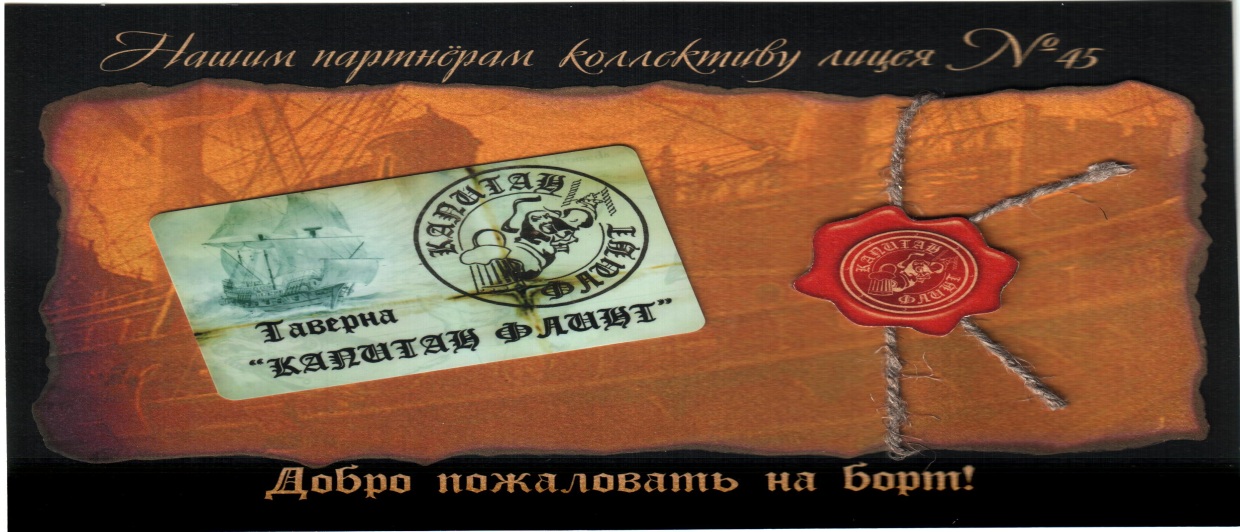 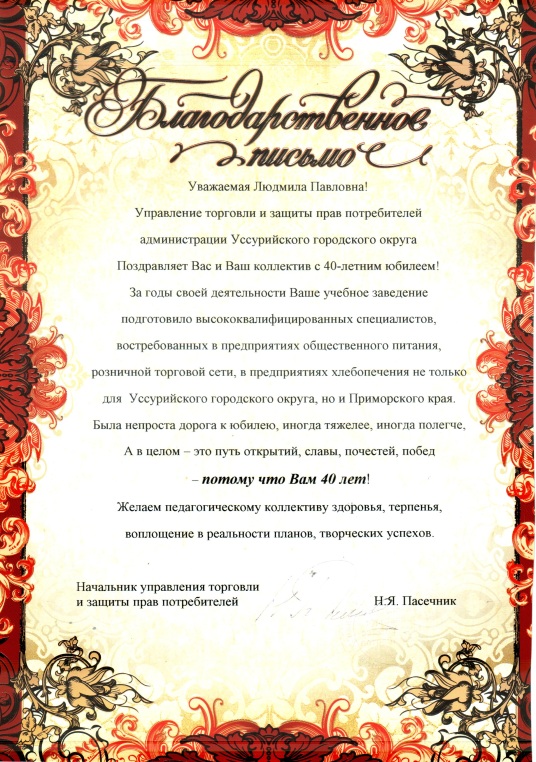 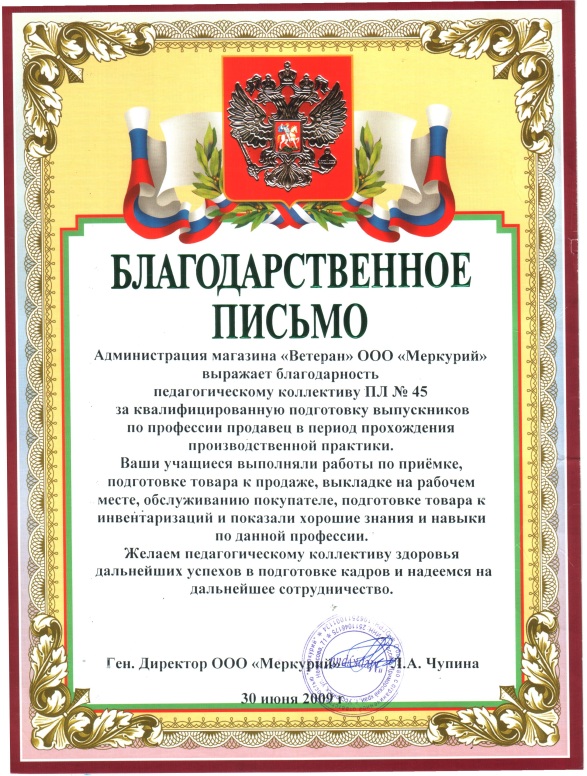 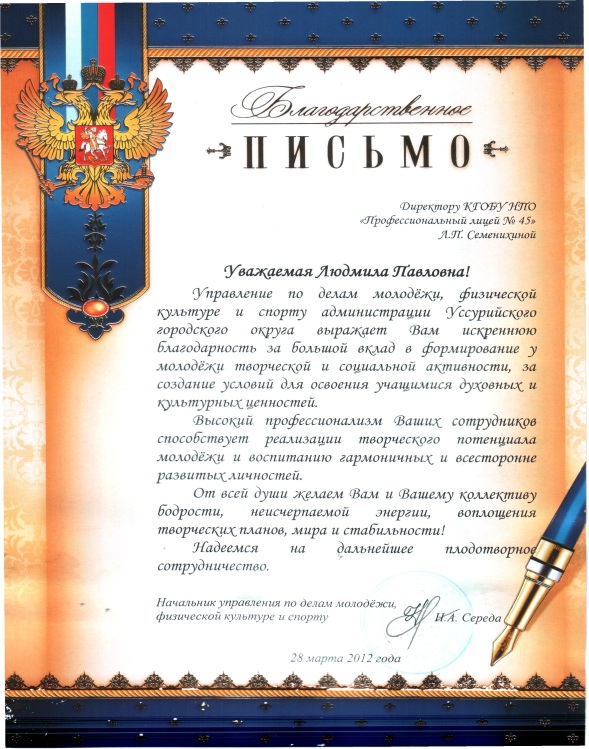 Задачи лицея как центра:

• организация целенаправленной деятельности лицея по созданию оптимальных условий развития личности через освоение социокультурных ценностей.
• Развитие у учащихся значимости и важности участия в экологическом движении лицея, города, края, страны. 
• Приобщение социума к  культуре родного края.
• Воспитание лидерских качеств и общественной активности.
• Развитие творческих способностей учащихся. 

Основные направления социокультурной деятельности:

• Формирование коммуникативных навыков учащихся через проведение коллективных творческих дел, праздников, экскурсий, игр и пр.,  разработку и защиту проектов.
•Организация и проведение традиционных мероприятий досугово-познавательного характера для учащихся.
• Привлечение к сотрудничеству в творческих проектах социальных партнёров.
Ожидаемые результаты: 

-Участие учащихся в решении образовательных и социальных проблем через реализацию проектов, программ, акций. 
-Обогащение традиций лицея. 
-Укрепление воспитательного потенциала образовательного процесса. 
Успешная социализация учащихся.


Главным результатом реализации программы является создание модели «Лицей как социокультурный центр», где будут созданы условия для самореализации и развития каждого ребёнка.